WEST UNIVERSITY OF TIMISOARA
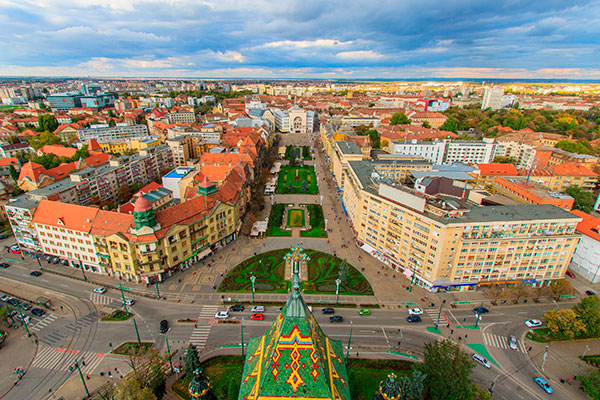 THE CITY
Come arrivare: 
Aereo diretto da Roma Ciampino (WizzAir)
Aereo da Roma a Bucarest e poi da Bucarest a Timisoara
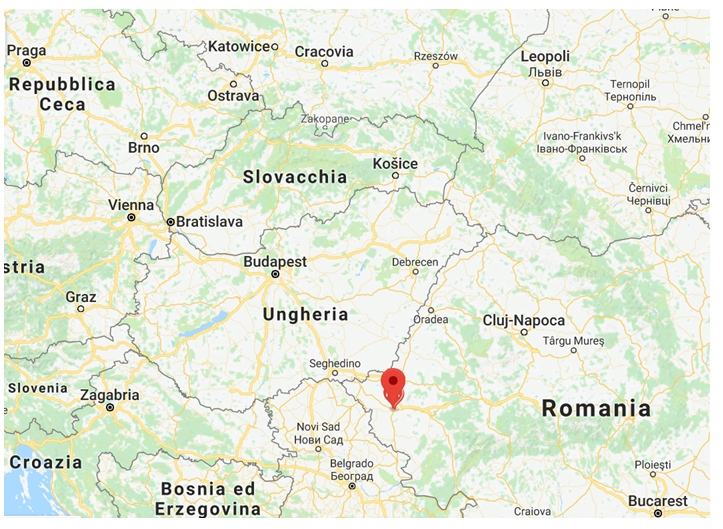 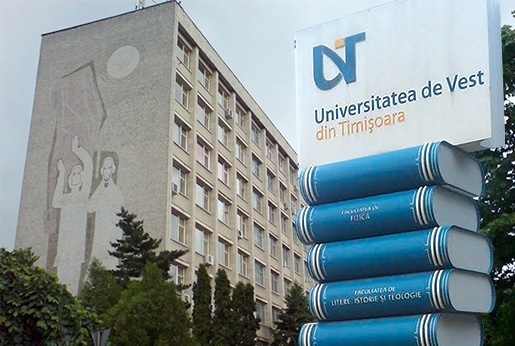 ACCOMODATION
Accomodation nel complesso studentesco;: camera doppia servizi comuni e Wi-Fi 32 euro

Affitti di case da 150 a 250 euro mensili
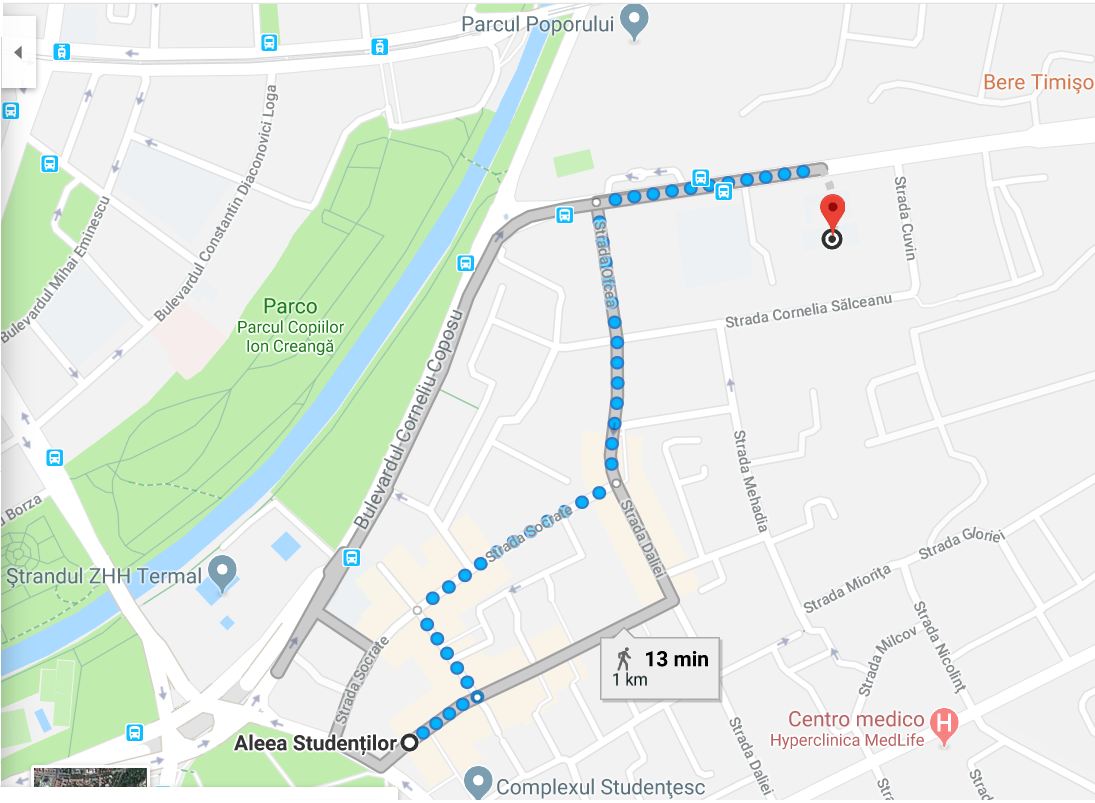 INFORMAZIONI UTILI
• Costo della vita generalmente inferiore (cibo, alcool, non i vestiti)

Pullman per tutte le principali capitali dell’Est Europa

• Servizio ‘‘buddy’’ offerto agli Erasmus dall’ ESN

• Treni nazionali gratuiti con la carta studenti

• Eventi Erasmus  ogni settimana
TAKE A SHOT AND ENJOY  YOUR ERASMUS
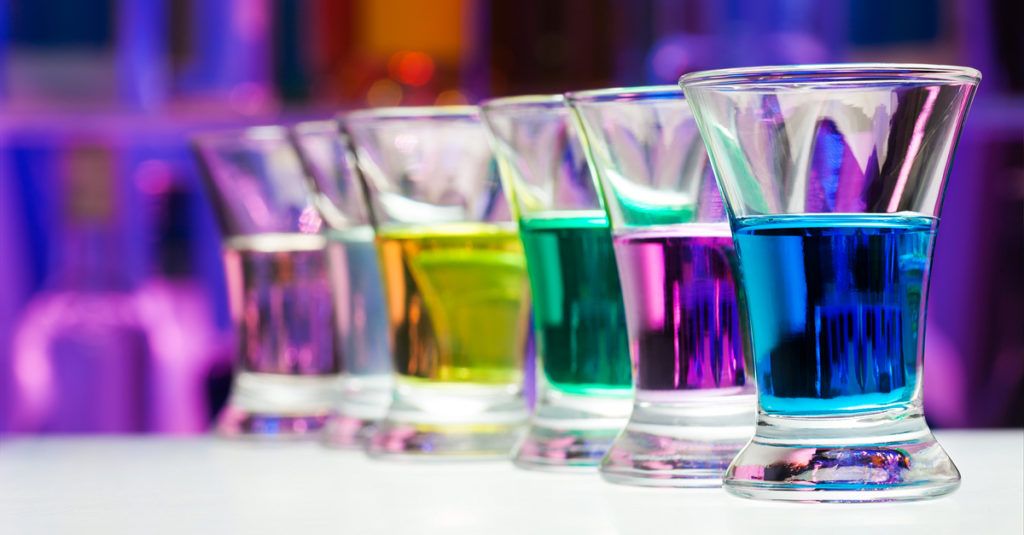